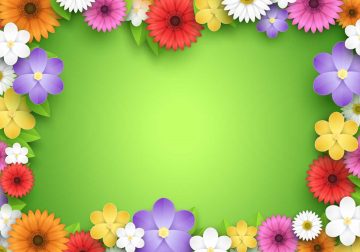 স্বাগতম
শিক্ষক পরিচিতি
মাইন উদ্দিন জুয়েলসহকারী শিক্ষক (কম্পিউটার)হানিফ সরকার উচ্চ বিদ্যালয়
মুরাদনগর, কুমিল্লা।
পাঠ পরিচিতি
‡kÖwY: 9g
welq:e¨emvq D‡`¨vM
Aa¨vq:7g
পাঠ শিরোনাম
বাংলাদেশের আর্থসামাজিক অবস্থা বিবেচনায় আত্মকর্মসংস্থানের উপযুক্ত ও লাভজনক  ক্ষেত্র
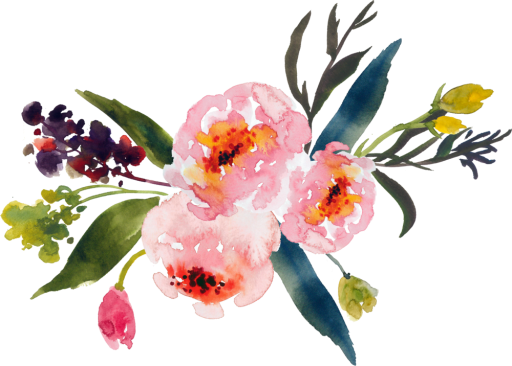 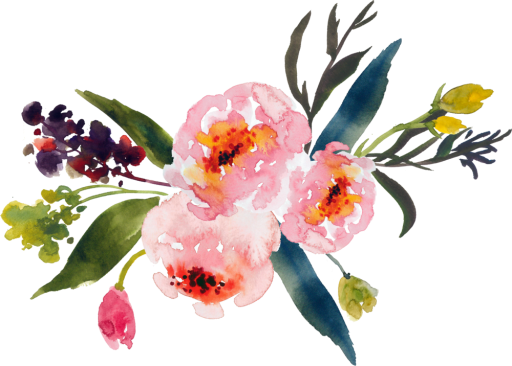 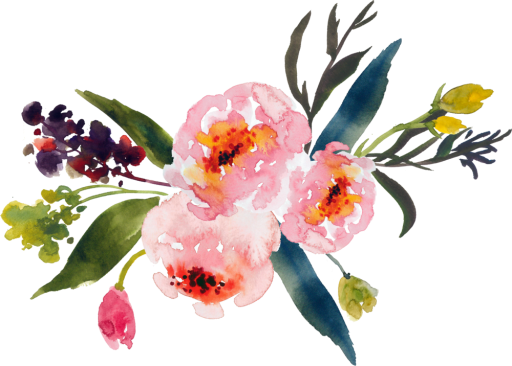 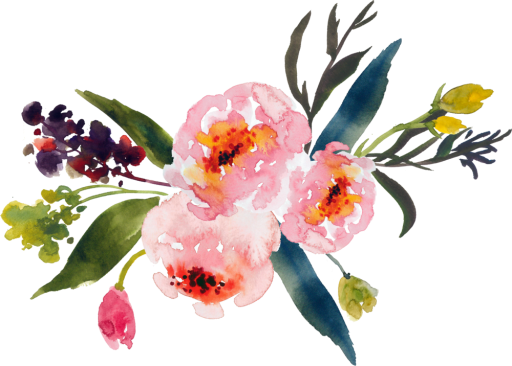 শিখনফল
আত্মকর্মসংস্থান কি তা বলতে পারবে।
 আত্মকর্মসংস্থানের প্রয়োজনীয়তা ব্যাখ্যা করতে পারবে। 
 আত্মকর্মসংস্থানের উপযুক্ত ও লাভজনক  ক্ষেত্র চিহ্নিত করতে পারবে।
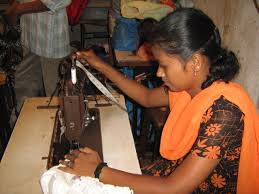 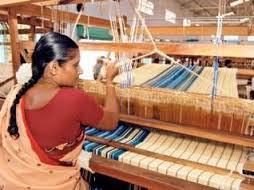 তাঁত বস্ত্র বয়ন
টেইলারিং
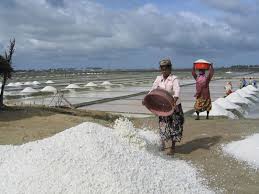 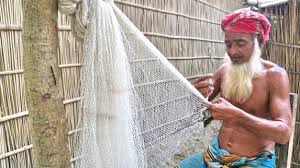 লবন তৈরী
মাছ ধরার জাল বুনন
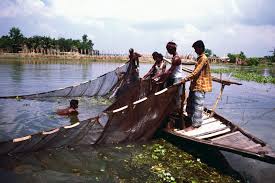 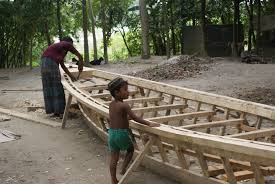 মাছ চাষ
নৌকা তৈরি
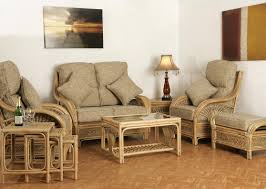 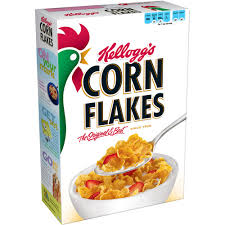 বেতের আসবাবপত্র
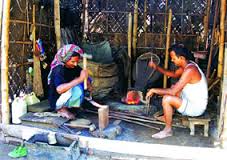 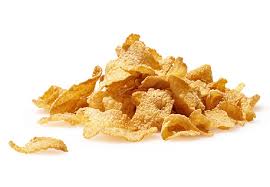 কর্ণ ফ্লেক্স
কামারের কাজ
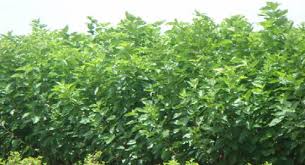 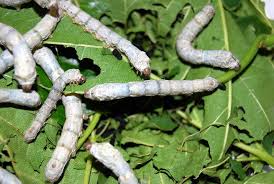 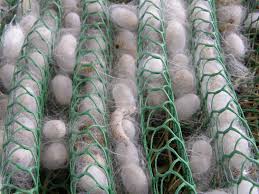 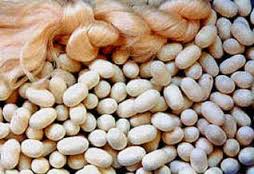 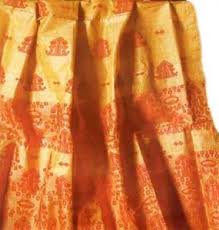 রেশম চাষ
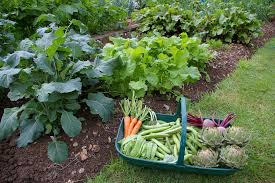 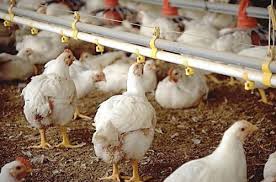 শাক চাষ
হাঁস-মুরগী পালন
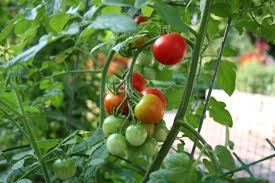 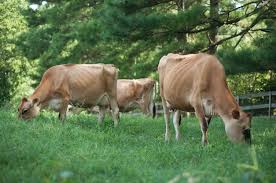 গরুর খামার
সব্জি চাষ
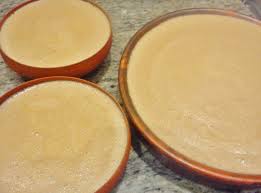 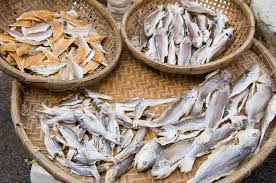 মাছ শুকানো
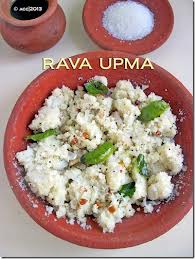 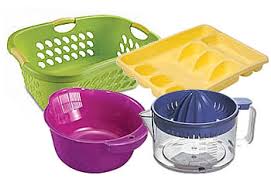 প্লাস্টিক সামগ্রী
মাটির প্লেট
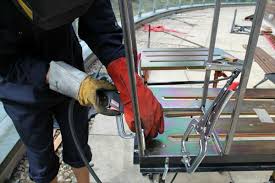 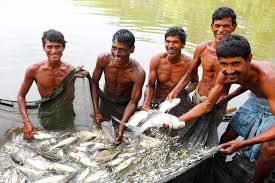 স্টীলের সামগ্রী তৈরি
মাছ চাষ
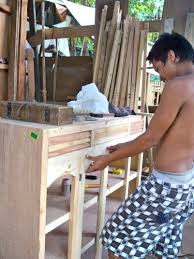 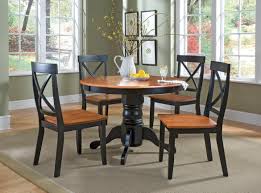 কাঠের সামগ্রী
কাঠের সামগ্রী তৈরি
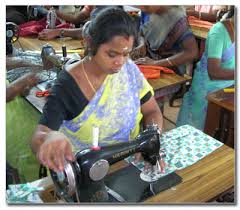 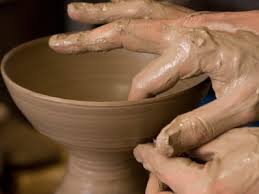 বস্ত্র তৈরি
মাটির সামগ্রী তৈরি
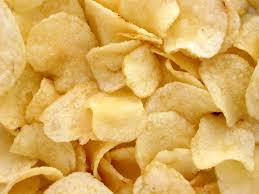 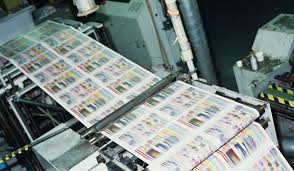 চিপ্স তৈরি
প্রকাশনা সামগ্রী
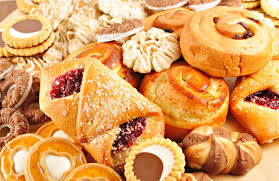 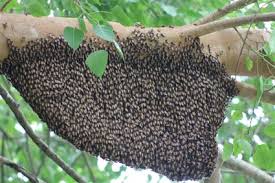 স্ন্যাক্স
মৌ প্রকল্প
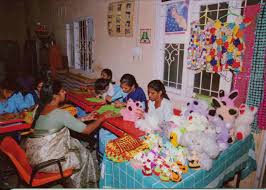 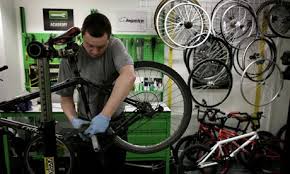 খেলনা সামগ্রী তৈরি
সাইকেল মেরামত
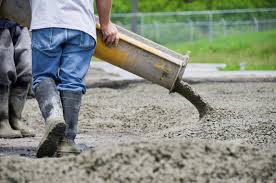 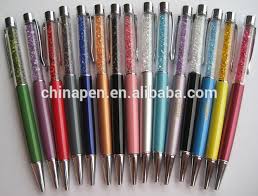 কংক্রীটের কাজ
বলপেন তৈরি
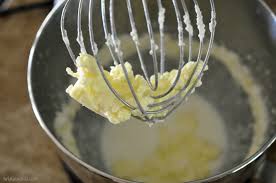 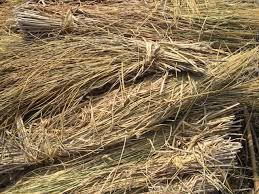 খড় প্রক্রিয়াকরণ
মাখন  তৈরি
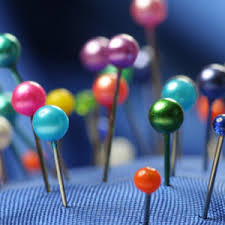 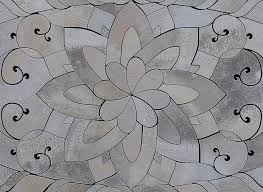 পিকস এন্ড প্যাড পিনস তৈরি
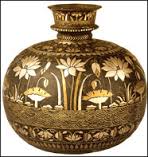 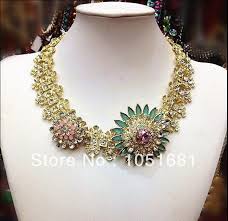 পিতল ও কাসার দ্রব্যাদি তৈরি
জুয়েলারি
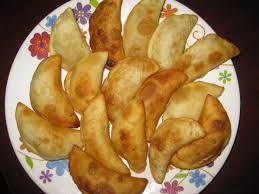 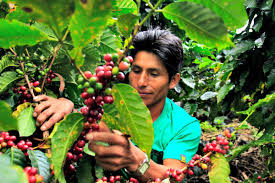 ফল উৎপাদন
পিঠা তৈরি
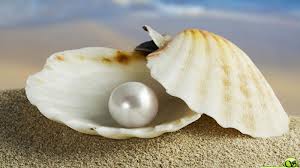 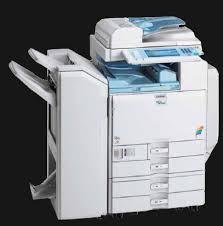 ফটোকপি
ঝিনুক দ্রব্যাদি তৈরি
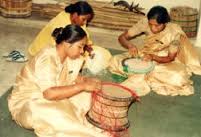 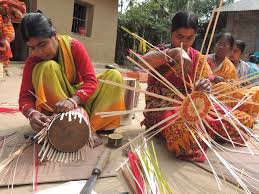 বাঁশ দ্রব্যাদি তৈরি
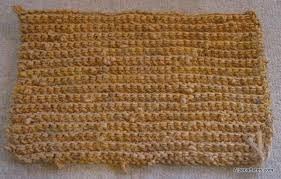 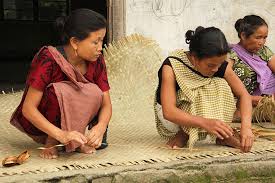 ম্যাট তৈরি
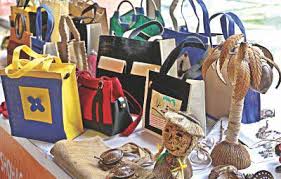 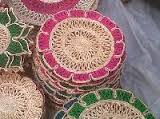 পাটের দ্রব্যাদি
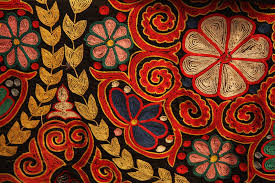 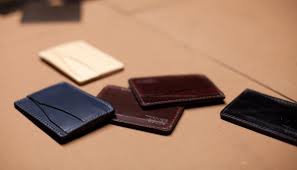 অ্যাম্ব্রয়ডারি
চামড়ার দ্রব্য তৈরি
দলীয় কাজ
আত্মকর্মসংস্থানের পছন্দের ১০টি  ক্ষেত্রের নাম লিখ
অর্থনীতিতে অবদান রাখা যাবে?
সম্মান জনক জীবিকা অর্জিত হবে?
উৎপাদন/বিক্রয়/সেবা দেয়া যাবে?
কোন কাজ 
   করলে
সম্পদের সদব্যবহার করা যাবে?
নিজে মালিক হওয়া যায়?
আত্মকর্মসংস্থান
বাড়ির কাজ
একটি আত্মকর্মসংস্থান মূলক প্রকল্প বেছে নিতে বললে তুমি কোনটি বেছে নেবে? কেন?
ধন্যবাদ